Мёртвое море
Первое упоминание названия «Мёртвое море» найдено в трудах древнегреческого учёного Павсания, который одним из первых исследовал его воды. Море называется «мёртвым», потому что считалось, что из-за высокого содержания соли в нём не может жить ни рыба, ни другие организмы (за исключением некоторых видов бактерий в устье реки Иордан). В последние годы XX — начале XXI века в нём обнаружено около 70 видов оомицетов и высших грибов, способных переносить максимальную солёность этого водоёма.[2]
Мёртвое море (ивр. ים המלח‎ Ям ha-мэлах — «Море соли»; араб. البَحْر المَيّت‎‎ ’Аль-Бахр Аль-Маййит — «Мёртвое море»; также Асфальтовое море, Содомское море) — бессточное солёное озеро между Израилем и Иорданией
Его поверхность и побережье находятся на уровне 422 м[1] ниже уровня моря и этот уровень постоянно снижается. Побережье озера является самым низким участком суши на Земле. Мертвое море это один из самых солёных водоемов на Земле, солёность достигает 33,7 %. Длина озера 67 км, ширина 18 км в самом широком месте, максимальная глубина 378 м.
В Мёртвое море впадают несколько пересыхающих ручьёв и река Иордан[3]. Только за последние 40 лет объём водотока сократился с 1,43 млрд кубометров в год до 100 млн.[4]
В окрестностях Мёртвого моря были найдены так же знаменитые Кумранские рукописи. Это более 600 манускриптов, доказывающих, что иудейская секта ессеев ещё во II веке до Рождества Христова исповедовала принципы, удивительно схожие с евангельскими заповедями. Первые свитки с манускриптами из Кумрана случайно нашёл мальчик-бедуин в 1947 году. В районе Мёртвого моря находились библейские города Содом и Гоморра.[5]
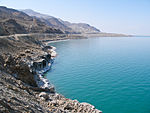 Содержание минеральных веществ в воде достигает 33 %, в среднем 28 % (для сравнения в Средиземном море — 4 %). Мёртвое море является одним из самых солёных в мире озёр наряду с озером Ассаль в восточной Африке (почти 35 %) и озером Эльтон в Волгоградской области (20—50 %).
Минералогический состав соли Мёртвого моря существенно отличается от состава соли других морей. Она содержит около 50,8 % хлорида магния, 14,4 % хлорида кальция, 30,4 % хлорида натрия и 4,4 % хлорида калия. В соли мало сульфатов, но относительно много бромидов. Это позволило Мёртвому морю превратиться в уникальный лечебный курорт, созданный природой и привлекающий миллионы туристов со всех уголков Земного шара. Кроме уникального состава солей, Мёртвое море известно и своими целебными грязями, которые добываются со дна этого озера. Знаменитые иловые сульфидные грязи Мёртвого моря высоко минерализованы (до 300 г/л), с высоким содержанием брома, йода, гормоноподобных веществ.
Человек может лежать на поверхности Мёртвого моря.
На протяжении последнего столетия природные ресурсы Мёртвого моря разрабатываются со всё нарастающей интенсивностью. Промышленная разработка минералов и использование 80 % впадающих в Мёртвое море притоков привели к резкому падению уровня грунтовых вод.
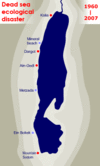 Проблемы Мёртвого моря
Экологические проблемы Мёртвого моря
Падение уровня Мёртвого моря является не единственной проблемой, угрожающей этому уникальному уголку природы. Последние десятилетия Мёртвое море превратилось в сточную яму для множества палестинских городов и поселений
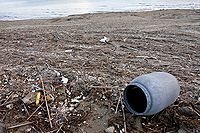 Проблемы Мёртвого моря
Поток нечистот, текущий в Мёртвое море.
Провал на месте бурильной вышки.